МАДОУ «Детский сад комбинированного вида № 13» г. Шебекино Белгородской области
«Совместная деятельность  
детского сада и семьи 
по духовно – нравственному воспитанию»
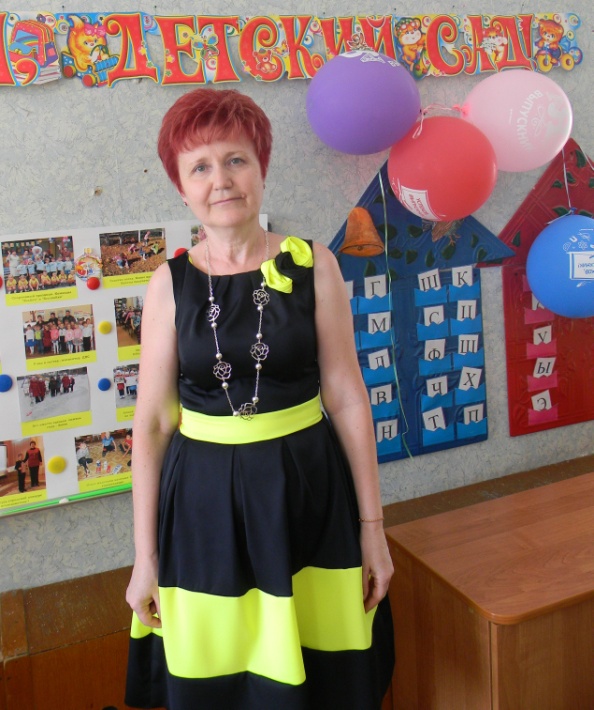 Подготовила : воспитатель МАДОУ 
«Детский сад комбинированного вида 
№ 13 г.Шебекино»            Калачева А.А.
Семья является источником, дающим силу для духовного развития, помогающим ребёнку адаптироваться в обществе, найти себя в жизни.
Атмосфера каждой семьи сразу начинает воздействовать на ребёнка. И очень важно, какая это будет семья. Подрастающее поколение будет таким, какой будет семья.
Родители являются первыми педагогами. Они обязаны заложить основы физического, нравственного и интеллектуального развития личности   ребёнка.
Детский сад – первое общественное учреждение,  с которым родители вступают в контакт и его деятельность направлена на оказание помощи семье в воспитании детей.
«Ребёнок учится тому, что видит у себя в дому. Родители – пример тому!»(Народная мудрость)
Семейная фотовыставка «Мы – дружная семья!»
Проект 
«Это вся моя  семья»
Цель:
Повышение статуса семьи, возрождение семейных традиций, объединение детей и родителей путем проведения совместных мероприятий
Задачи
Организовать мероприятия, посвященные возрождению семейных традиций
Формировать у детей и родителей стремление и желание культурного времяпровождения
Предоставить возможность родителям и детям проявить свои способности и таланты через участие в мероприятиях
Способствовать повышению роли семьи, её ответственности в духовно-нравственном воспитании
Опыт проведения культурно-массовых мероприятий
/с участием детей, родителей и
 близких им людей/
Весёлые  старты
Праздник 1 сентября!
Выпускные балы в школу
Праздник   города
Праздник микрорайона
День машиностроителя
Осенние  ярмарки!
День  Семьи!
Новый год!  8 Марта!  
23  февраля! День Победы!
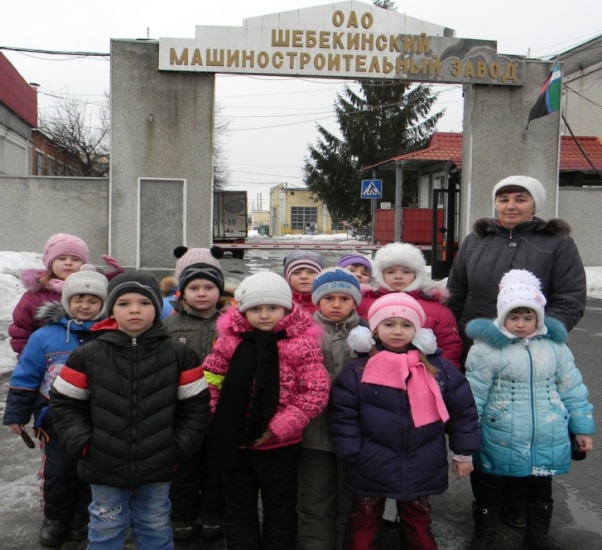 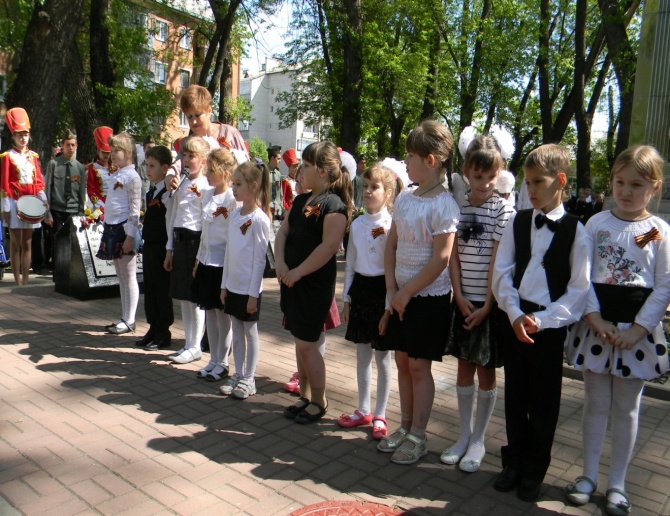 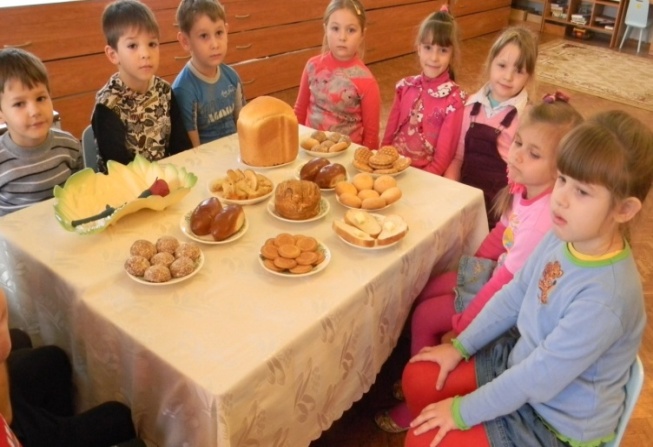 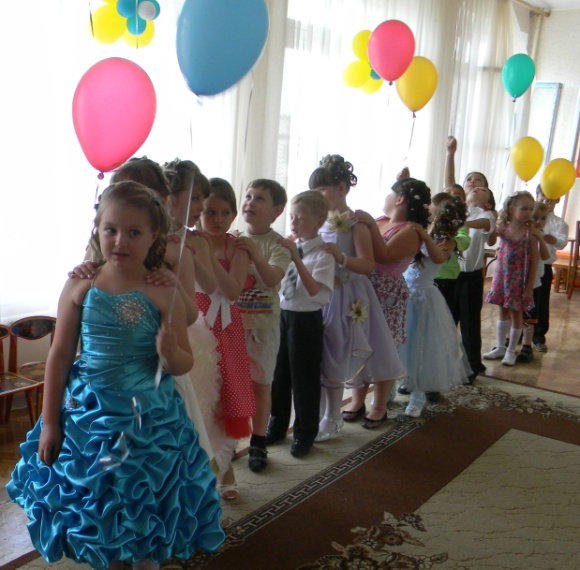 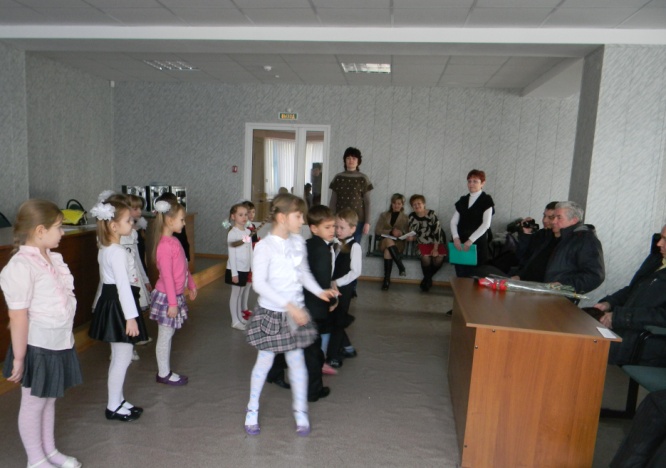 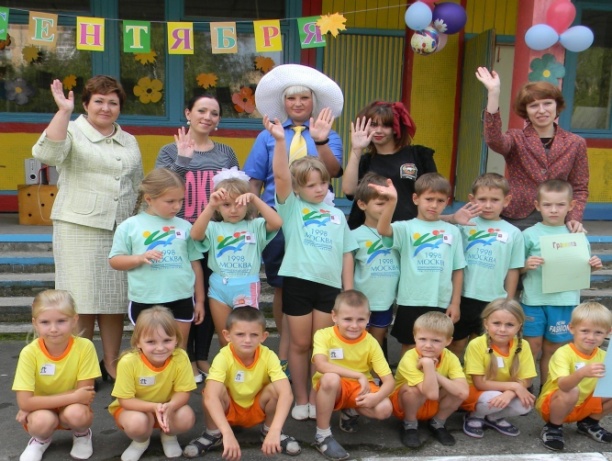 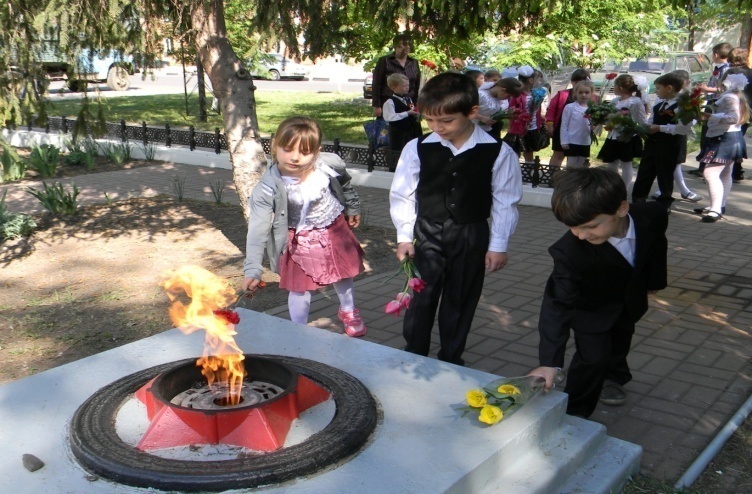 Возрождение типично русских традиций:
Крепкая семья, построенная на уважении к родителям, взаимопомощи и сопереживании
Ценность здорового образа жизни и одухотворенной красоты человека
Беспредельная любовь к детям
Отношение к человеку, как к главной ценности на Земле, неразрывно связанное с представлениями  -
О красоте, чести, мужестве, достоинстве, доброте, справедливости, трудолюбии!!!
Праздник «Как хорошо, что есть семья!»
Семейная фотовыставка «Мы – дружная семья!»
Творческие работы «Своими руками»
3. Совместные семейные номера – стихи, загадки, пословицы и поговорки,  песни
4.  Игры, конкурсы
5. Совместный танец «Приглашение!»
6. Вручение Почетных грамот
7. Общая семейная фотография
Мама и папа, сказать хочу я:    «Как здорово, что у меня есть семья.И хочу я, без сомнения, видеть вас в хорошем настроении!»
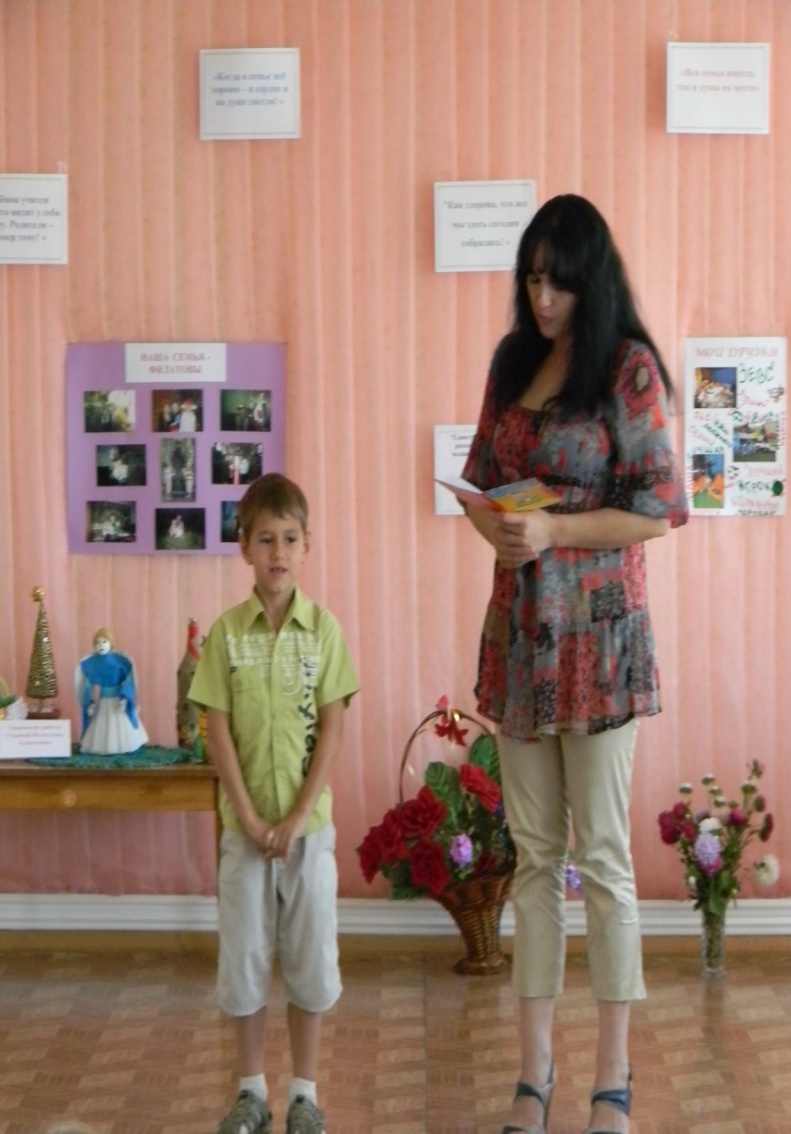 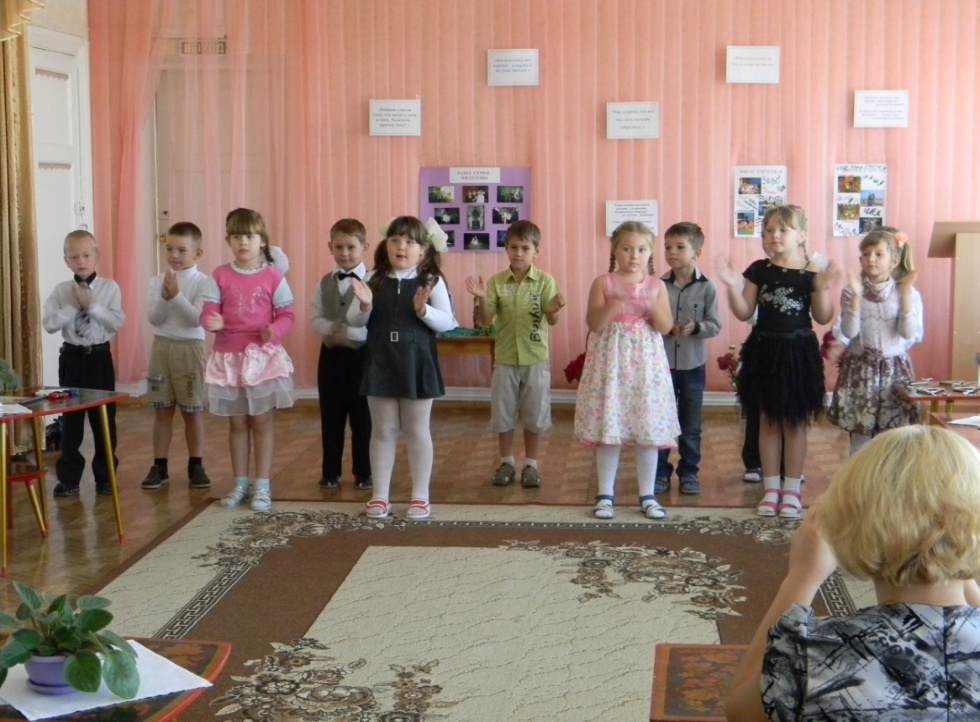 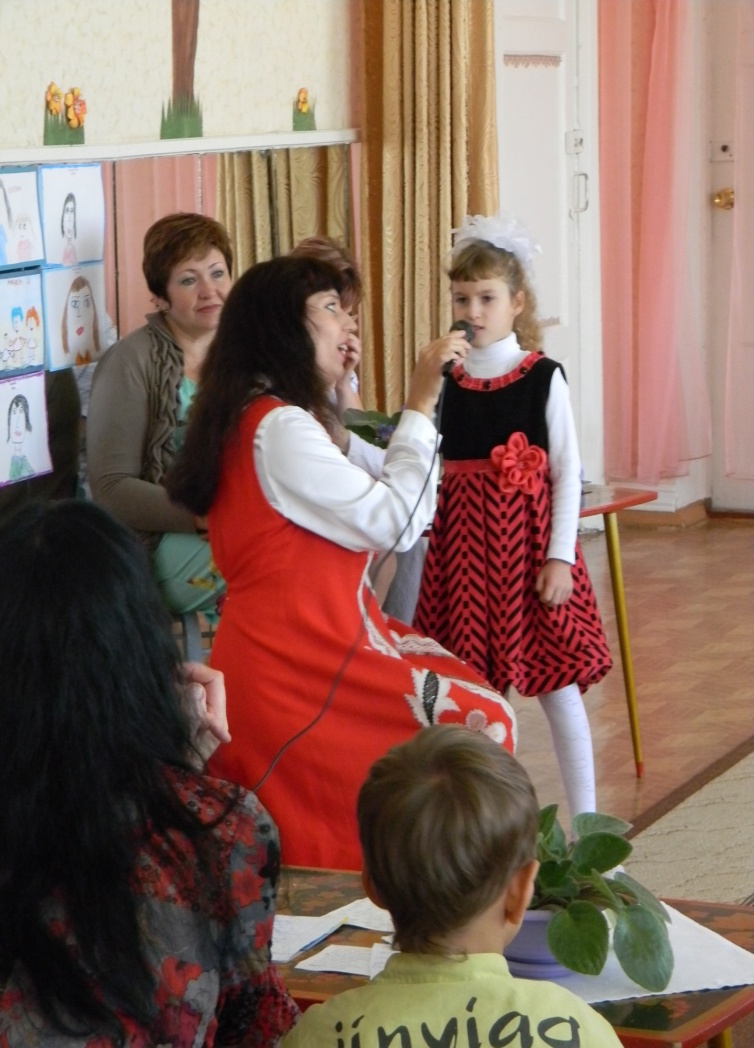 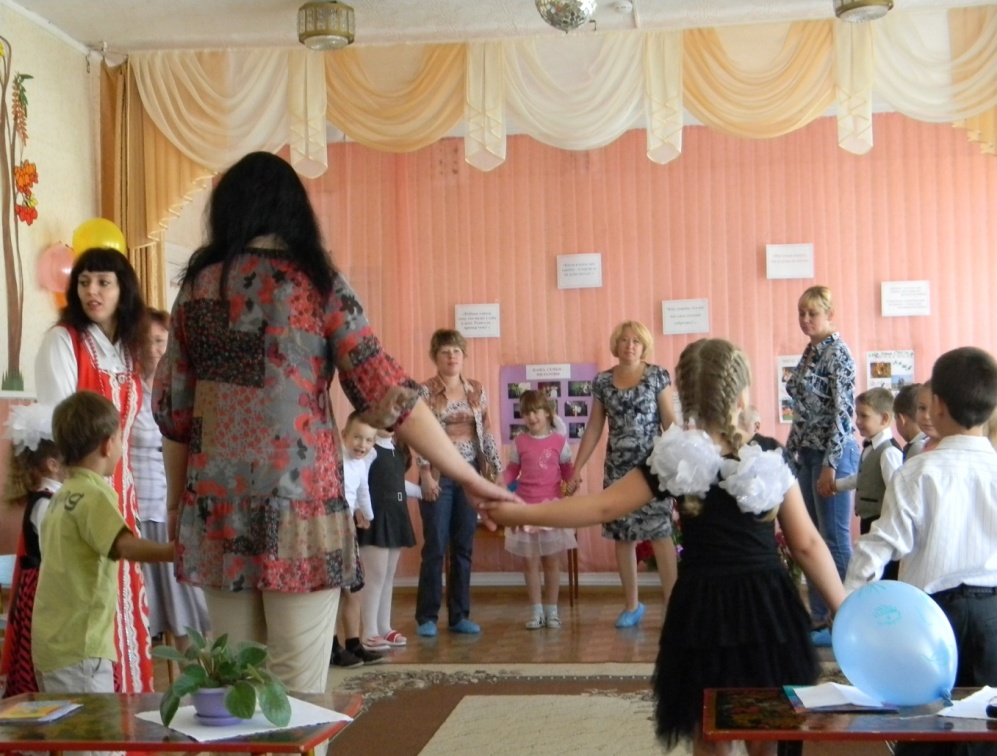 Творческие работы                                     Общая семейная фотография     «Своими руками»